Условные обозначения:
- понятия, важные моменты (их запишите)
             - понятия, изученные ранее ( их нужно вспомнить и применить в теме)
      - активная кнопка, под ней прячется материал, который необходимо вспомнить, если есть такая необходимость
      - активная кнопка, под ней прячется ответ на задание
       - дополнительная информация в виде рисунка 
         - слайд данного цвета предназначен для углубленного изучения (просматривается по желанию)
Предельные углеводородыАлканы
Цель урока-презентации:  формирование представления о предельных углеводородах как классе органических соединений.
Не так давно случилась на Кольском полуострове небывалая история.
Горный инженер, работавший в апатитовом руднике близ города Кировска, услышал какой-то странный свист и шум, идущий из-под земли.     Кто-то из рабочих неосторожно предложил: «Попробуем – подожжем?..» И попробовали... Вспыхнувшая спичка вызвала взрыв. К счастью,  инженер и рабочие отделались только ожогами. Позднее выбросы газа повторились.  Химики определили, что в состав газа входит 75 % углерода и 25 % водорода, относительная плотность газа по воздуху равна 0,55. Что за газ чуть не унес жизни людей?»
Решение:
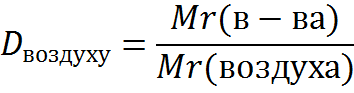 Дано:
 ω(Н)=25%
 ω(С)=75%
ᴅвозд=0,55
    -------------
  СхНy-?
Т.е молекулярную формулу
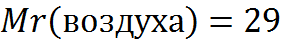 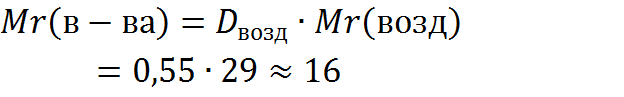 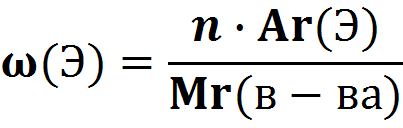 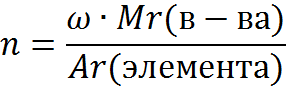 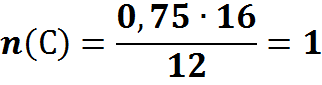 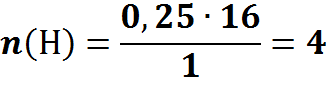 n(C):n(Н)=1:4  =›   формула СН4 
              Ответ: горючий газ метан СН4
Применение метана
Метан входит в состав природного газа (от 75-98%), попутных нефтяных газов (до 57%).
   Используют метан и                                                             его гомологи                                                             как топливо.
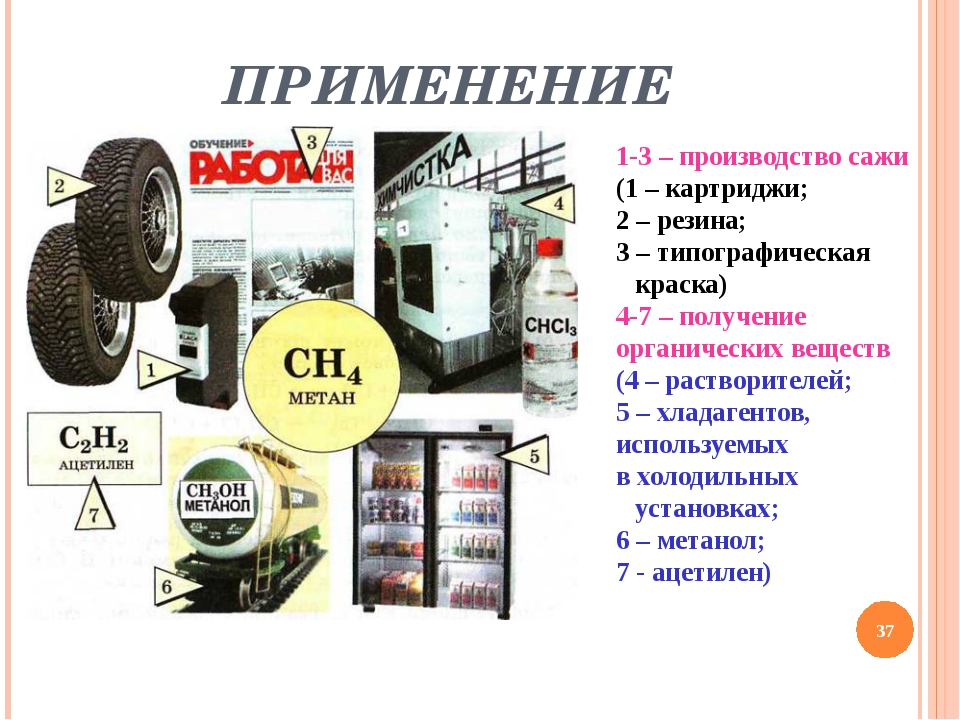 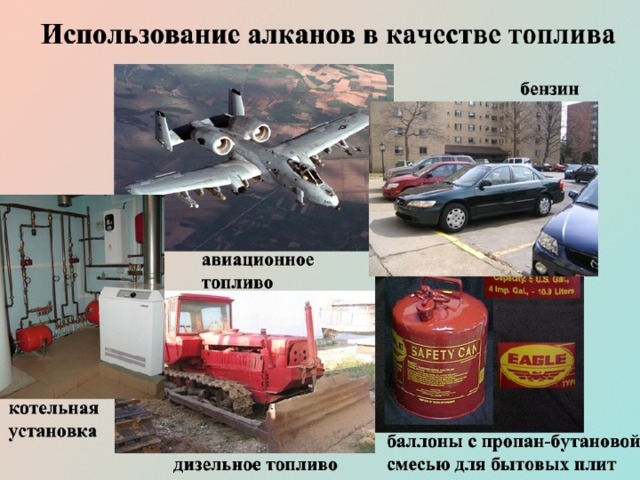 Метан-источник получения множества веществ
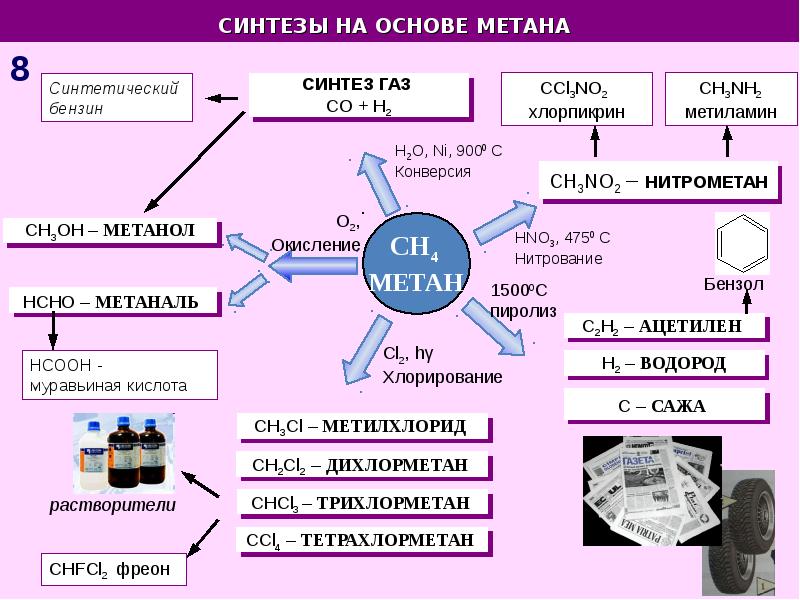 прпорплл
Метан- представитель класса органических соединений АЛКАНЫ
Представители алканов:
Алканы (предельные, насыщенные углеводороды, парафины)-ациклические углеводороды (с открытой углеродной цепью), в молекулах которых все химические связи –одинарные.
Гомологический
Общая формула предельных углеводородов СnH2n+2
Ряд алканов
гомологи
СН4- метан
С2Н6-этан
С3Н8-пропан
С4Н10-бутан
С5Н12-пентан
С6Н14- гексан
С7Н16-гептан
С8Н18-октан
С9Н20-нонан
С10Н22-декан
Гомологи – вещества, сходные по строению и свойствам, но различающиеся на гомологическую разницу -СН2-
Гомологический ряд – ряд веществ, расположенных по возрастанию их относительной молекулярной массы, сходные по строению и свойствам, но различающиеся на гомологическую разницу -СН2-
Задание:
    Составьте сокращенные структурные формулы 
бутана и 2 его гомологов.
2-хлор-3-метилпентана и 2 его гомолога
Номенклатура алканов
1. Выбирают самую длинную цепь углеродных атомов (главная цепь); если в разветвленном углеводороде имеются цепи равной длины, то в качестве главной выбирают наиболее разветвленную.
2. Цепь нумеруют; направление нумерации выбирают так, чтобы локáнты (цифры, указывающие положение заместителей) были наименьшими.
3. К локанту с названием заместителя добавляют название углеводорода с числом, отвечающим длине главной цепи. При этом нужно соблюдать следующие правила:
заместители перечисляются в алфавитном порядке;
повторяющиеся одинаковые заместители называют с добавлением; умножающих приставок (ди-, три-, тетра-и т.д.). Приставки не влияют на алфавитный порядок перечисления;
цифры отделяются от букв дефисом, а друг от друга – запятой;
каждому заместителю отвечает свой локант.
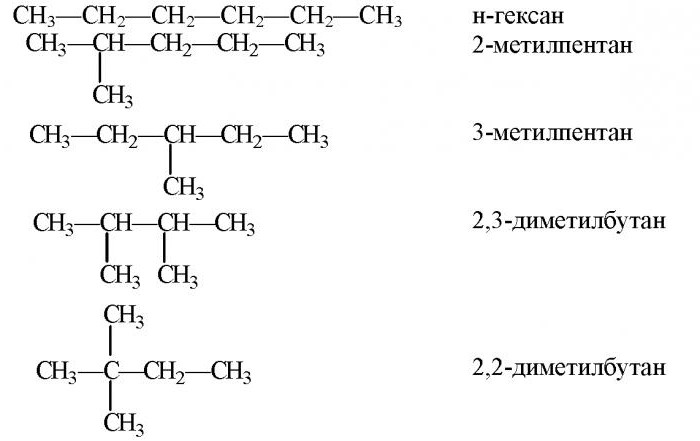 Задание:
       Для вещества с молекулярной формулой С6Н14 составьте 5 возможных структурных формул. Дайте им названия.
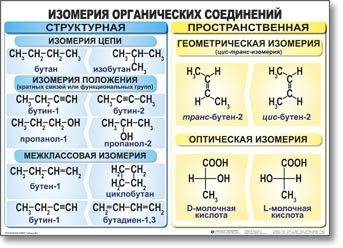 Изомеры- вещества, имеющие одинаковый количественный и качественный состав, но разное строение молекул и свойства
Изомерия- явление, существования веществ, имеющих одинаковый количественный и качественный состав, но разное строение молекул и свойства
Запомните!
      У алканов только изомерия углеродного скелета (структурная изомерия)
Назовите алкан
2
3
1
4
5
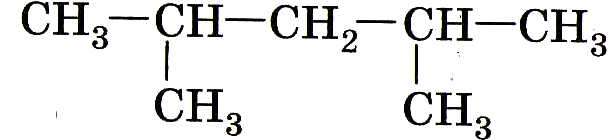 2,4- диметилпентан
Тест: Название алкана
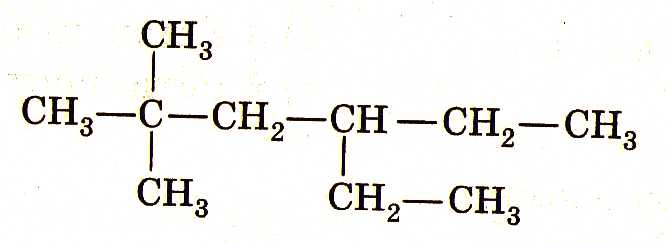 А)2,2,4-триметилгексан
Б)5,5-диметил-3этилгексан
Г)2,2-диметил-4 этилгексан
В)2-диметил-4 этилгексан
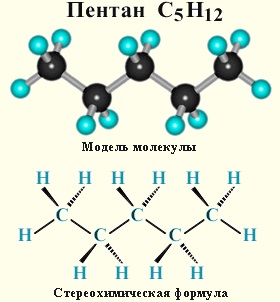 Строение алканов
Атомы углерода в молекулах алканов находятся в состоянии sp3- гибридизации.



                 МЕТАН                                                         ЭТАН
Валентный угол между гибридными облаками составляет 109°28´. Геометрическая форма молекулы- тетраэдр. У пропана и других гомологов зигзагообразная углеродная цепь.
Длина связи С-С равна 0,154 нм.
Связи С-С ковалентно-неполярные, связи С-Н слабополярные (ковалентно-полярные). По типу перекрывания только σ- связи (сигма)
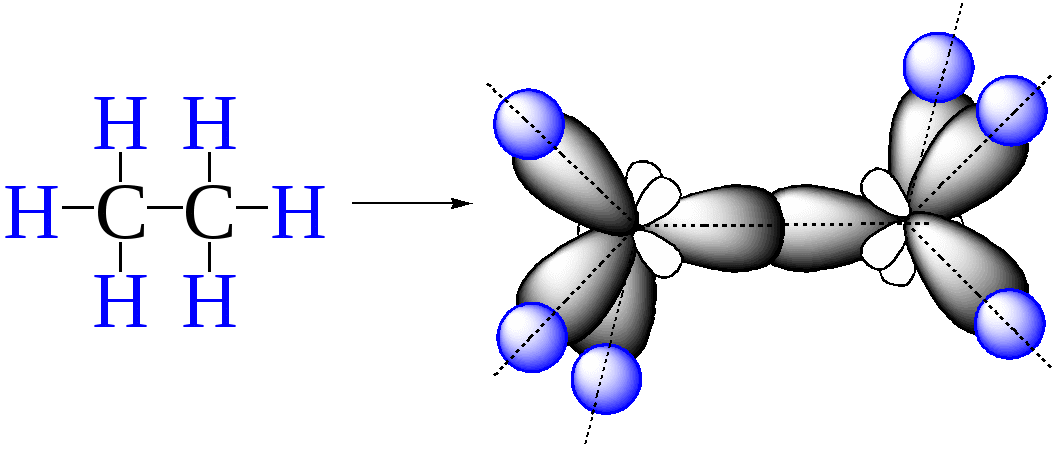 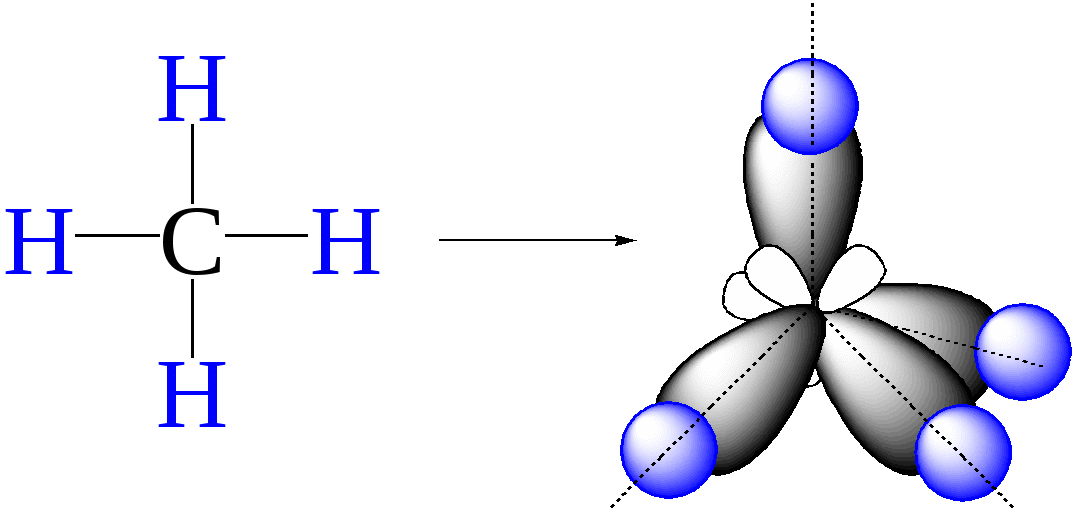 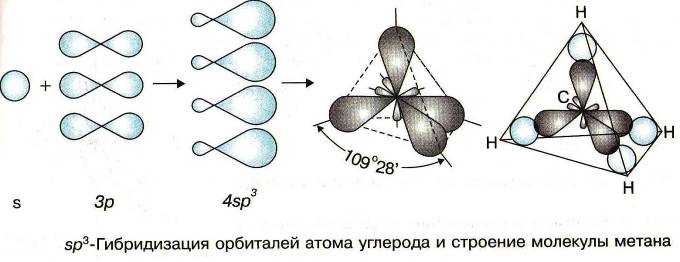 109°28´
109°28´
σ- связь
0,154 нм.
Физические свойства алканов
Химические свойства алканов
Алканы-предельные углеводороды, т.е их углерод-водородные связи насыщены до предела, углерод-углеродные связи соединены прочной σ-связью. Эти связи разрываются при жестких условиях. 
Алканы-малоактивные вещества. Но участвуют в реакциях замещения и отщепления.
I. Реакции замещения
1.1 Галогенирование ( реакция, в которой происходит замещение атомов водорода атомами галогенов. Практическое значение имеют реакции с хлором и бромом)
       H                                 CI
  H- C -H + CI   CI         H- C -H +HCI
       H                                  H

Хлорметан СН3СI –хладоагент, применяется в холодильных установках.
hν
Метан                                     Хлорметан или хлористый метил
Реакции замещения
Галогенирование( 2 стадия)
       CI                                 CI
  H- C -H + CI   CI         H- C - CI +HCI
       H                                 H

Или   CH3CI+CI2             CH2CI2+HCI
      Дихлорметан СН2Cl2 – применяется как растворитель, для склеивания  пластиков
hν
Хлорметан                                     Дихлорметан или хлористый метилен
hν
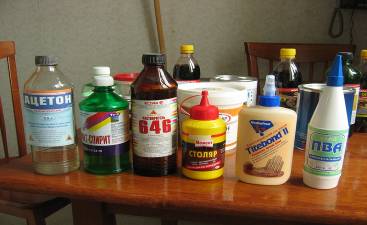 Реакции замещения
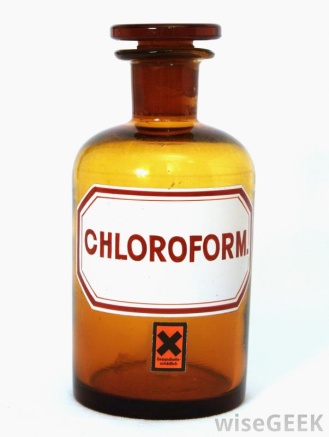 Галогенирование( 3 стадия)
      CH2CI2 +CI2             CHCI3+HCI

       Хлороформ СНCl3, бесцветная летучая жидкость с эфирным запахом и сладким вкусом используется при производстве фреонового хладагента;  в качестве растворителя в фармакологической промышленности; для производства красителей и пестицидов
Галогенирование( 4 стадия)
         CHCI3 +CI2             CCI4+HCI

  Тетрахлорметан СCl4   применяется как растворитель (жиров, смол, каучука);   для получения фреонов, в медицине
hν
Дихлорметан                            Трихлорметан или хлороформ
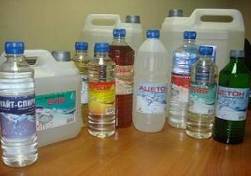 hν
Трихлорметан                 Тетрахлорметан или четыреххлористый углерод
Реакции замещения
Реакция галогенирования протекает довольно сложно, по свободнорадикальному механизму SR (S-от англ. substitution «замещение», R-радикальное.)Такие реакции имеют цепной механизм, включающий три стадии: 
начало цепи(инициирование),
 рост цепи, 
обрыв цепи. 
Цепной механизм был изучен                                   Н.Н. Семёновым.
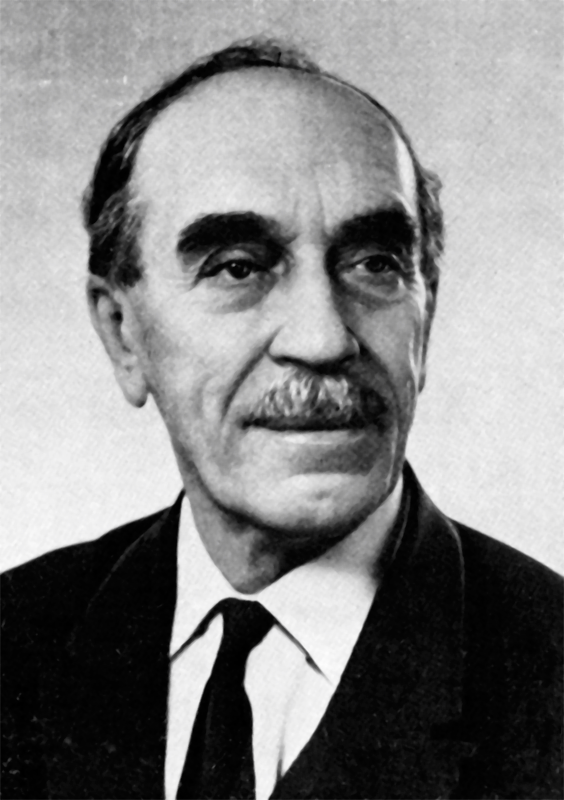 Реакции свободнорадикального замещения
Зарождение  цепи (инициирование)
             СI  CI       CI  +  CI

Рост, или развитие, цепи
            CH4+  CI            CH3 +HCI
      CH3   +CI2             CH3CI + CI
Обрыв цепи
                CH3  + CI             CH3CI
         CH3  + CH3           CH3-CН3
hν
Энергия связи CI-CI мала, 
под действием света она 
подвергается гомолитическому 
разрыву с образованием радикалов
Свободные радикалы
Образовавшиеся радикалы
 хлора, метила атакуют новые молекулы, образуя новые радикалы
При столкновении радикалов 
образуются молекулы,
 реакция заканчивается
Реакции свободнорадикального замещения
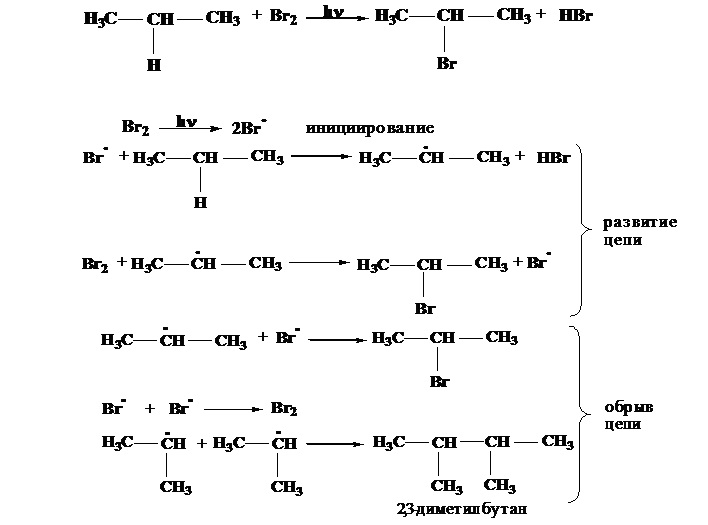 Бромирование происходит медленнее и селективнее. Замещение  у разветвленных алканов идет сначала у третичного атома углерода, затем вторичного, затем первичного.
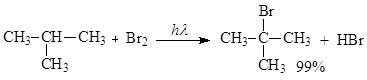 НО
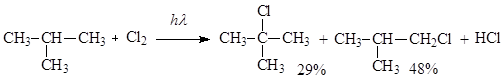 I. Реакции замещения
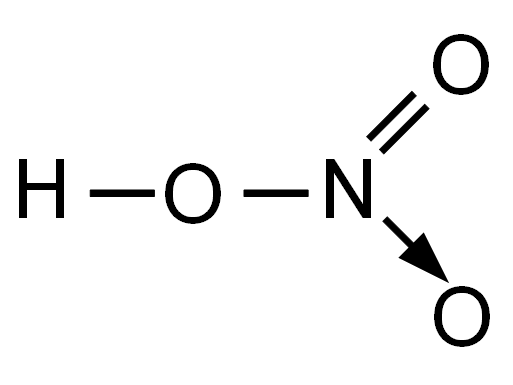 1.2 Нитрование ( реакция, в которой происходит замещение атомов водорода нитрогруппой -NO2. Нитрующим агентом выступает разбавленная азотная кислота)
       H                                    NO2
  H- C -H + HO-NO2      H- C -H +H2O
       H                 р-р              H

Впервые реакция была осуществлена М.И. Коноваловым, ему удалось оживить «химических мертвецов», заставив реагировать неактивные парафины. Эта реакция получила название               РЕАКЦИЯ КОНОВАЛОВА
t°
Метан                                                       Нитрометан
II. Реакции отщепления
2.1 Дегидрирование- реакция отщепления водорода. Реакция осуществляется при нагревании и в присутствии катализаторов: Cr2O3; Cr2O3/ AI2O3; Ni; Pt; Pd
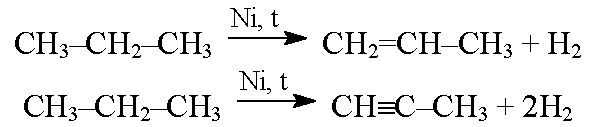 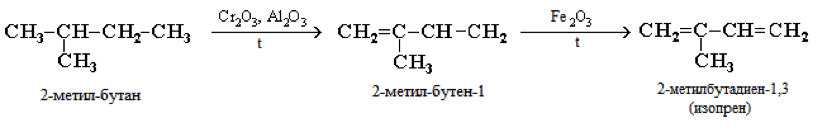 II. Реакции отщепления
2.2 Крекинг-разрушение углеродной цепи алкана при нагревании без доступа воздуха. Продуктами крекинга являются алканы и алкены.
Термический крекинг осуществляется при температуре 650-700°С, продукты реакции- алканы линейного строения.
 CH3-CH2-CH2-CH2-CH2-CH3                                  CH3-CH2-CH3 +  CH2 =CH-CH3
     алкан-пропан      алкен-пропен
t°
II. Реакции отщепления
Крекинг протекает по свободнорадикальному механизму. Продукты крекинга могут быть различны, что определяется структурой исходного алкана и условиями проведения крекинга.
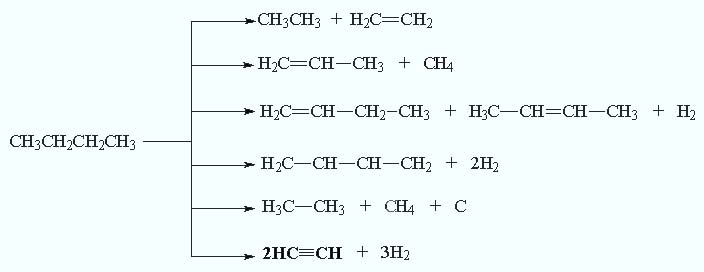 II. Реакции отщепления
2.2 Крекинг
Каталитический крекинг осуществляется при температуре 450°С с применением катализаторов Cr2O3;  AI2O3; SiO2, продукты реакции- алканы разветвленного строения.
II. Реакции отщепления
2.3 Пиролиз- разложение вещества при высокой температуре без доступа воздуха
Полный пиролиз
                  СН4             С + 2Н2
Неполный пиролиз
           2СН4             СН =СН + 3Н2
                                                       ацетилен
1500°С
III. Реакции изомеризации
Изомеризация- превращение алканов линейного строения в изомеры с разветвленной углеродной цепью.
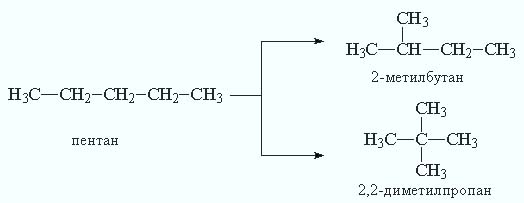 AICI3
IV. Реакции окисления
4.1 Реакция горения (полное окисление)
СН4 +2О2        СО2+2Н2О
Горят алканы голубым некоптящим пламенем
4.2 Неполное окисление
При обычных условия алканы устойчивы к действию окислителей
IV. Реакции окисления
4.2. При каталитическом окислении и нагревании алканы окисляются до различных кислородсодержащих продуктов.
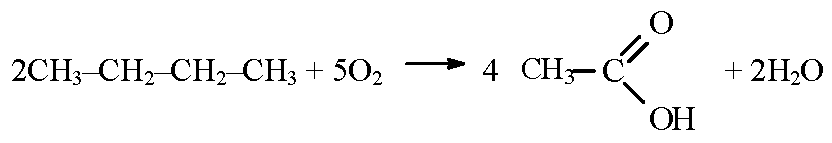 Катализатор


      Бутан                                      Уксусная кислота
Получение алканов
В промышленности
Из нефти и природного газа


Крекинг нефти
Газообразные алканы получают из природного и попутного нефтяных газов;
Жидкие и твердые – из нефти.
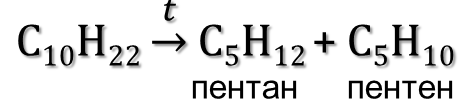 Получение алканов
В промышленности
Гидрирование алкенов, алкинов



Синтез на основе синтез-газа
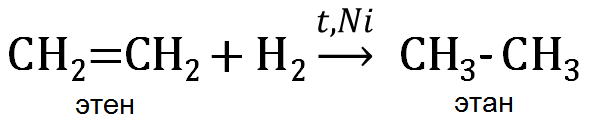 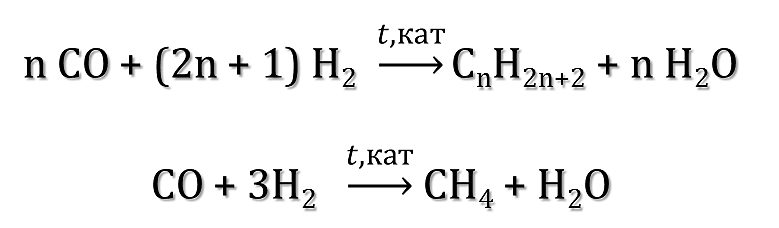 Получение алканов
В лаборатории
Реакция Вюрца- взаимодействие                   галогеналканов с натрием, происхо-                      дит удвоение углеводородной                           цепи.
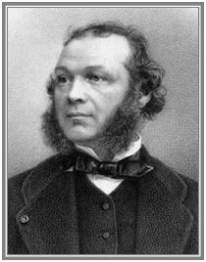 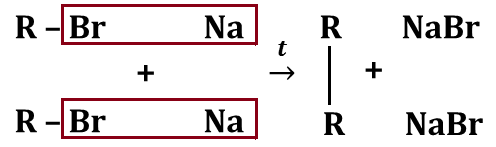 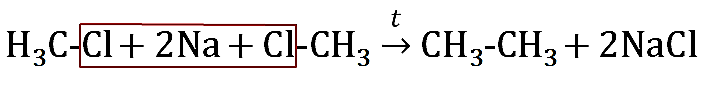 Если в реакцию вступают различные галогеналканы, то образуется смесь алканов.
Получение алканов
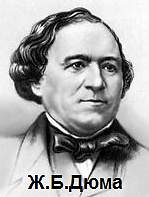 В лаборатории
Декарбоксилирование  солей                   карбоновых кислот (Реакция Дюма) - сплавление солей карбоновых кислот со щелочью.
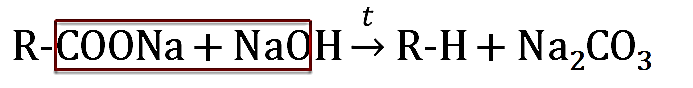 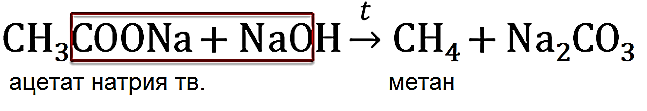 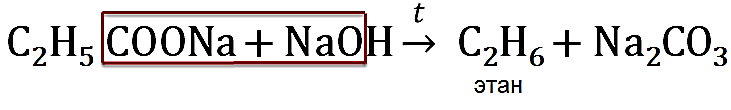 Получение алканов
В лаборатории
Гидролиз карбидов металлов- реакция обменного разложения водой

Электролиз солей карбоновых кислот(синтез Кольбе)-разложение солей под воздействием электрического тока
Al4C3 + 12H2O → 4Al(OH)3 + 3CH4↑
  карбид алюминия
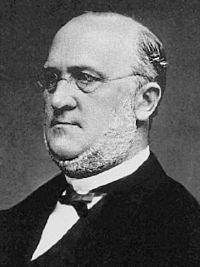 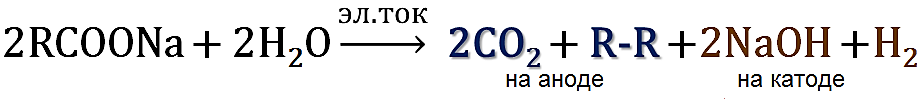 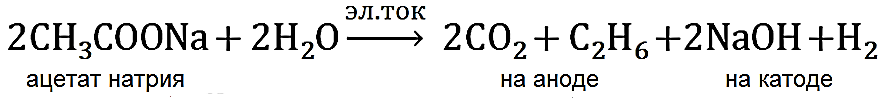 Домашнее задание
Базовый уровень
Кузнецова §9,10 СЗ: упр.1
Повторить материал; СЗ упр.2